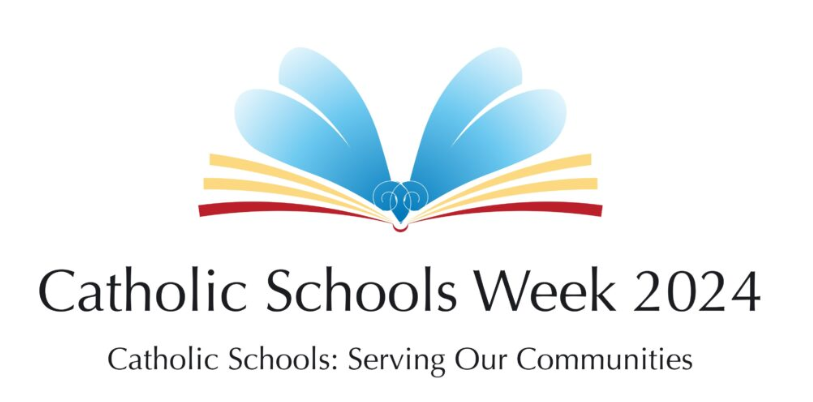 [Speaker Notes: All images from Pexels.com

Slide 4 – Family prayinghttps://www.pexels.com/photo/a-family-holding-hands-in-reciting-a-prayer-5813816/ 

Slide 5 – Grace at meals - https://www.pexels.com/photo/top-view-of-a-family-praying-before-christmas-dinner-5779170/ 

Slide 6 – Family togetherhttps://www.pexels.com/photo/group-of-people-posing-at-a-wedding-reception-at-a-park-17841519/ 

Slide 7 – Riskhttps://www.pexels.com/photo/flexible-man-practicing-climbing-on-wall-5383744/ 

Slide 8 – Family in Snowhttps://www.pexels.com/photo/back-view-of-a-family-in-winter-clothes-walking-on-a-snow-covered-ground-6617800/ 

Slide 9 – Family on Stepshttps://www.pexels.com/photo/a-family-with-twin-baby-boys-and-a-daughter-posing-outdoors-16949263/]
Wednesday: Service in our Family Community
Family and Service
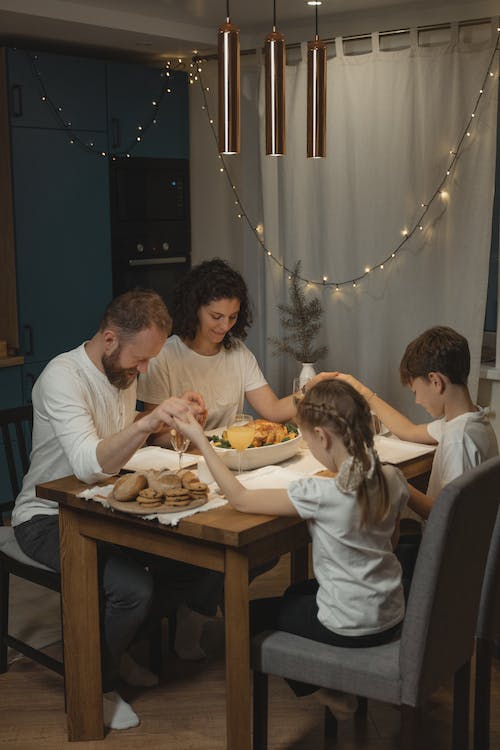 ‘The family that prays together stays together.’
– Fr Patrick Peyton
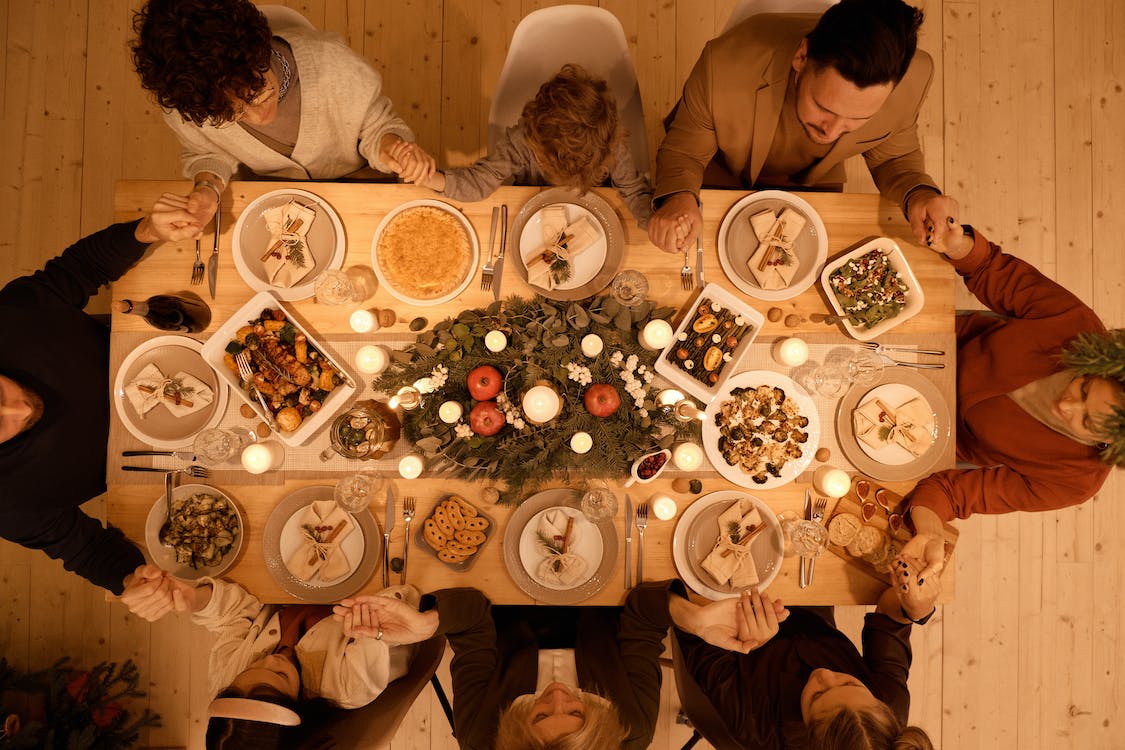 Bless us, O God,
as we sit together …
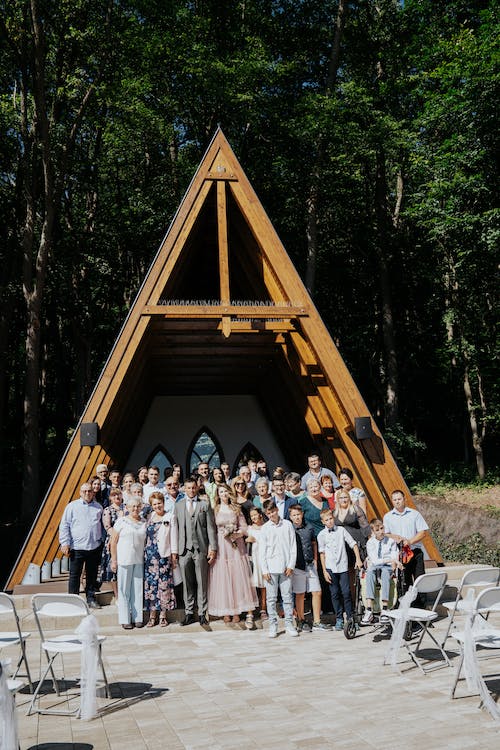 ‘A happy family is but an earlier heaven’
– Sir John Bowring
‘A family is a risky venture, because the greater the love, the greater the loss ... That's the trade-off. But I'll take it all.’
– Brad Pitt
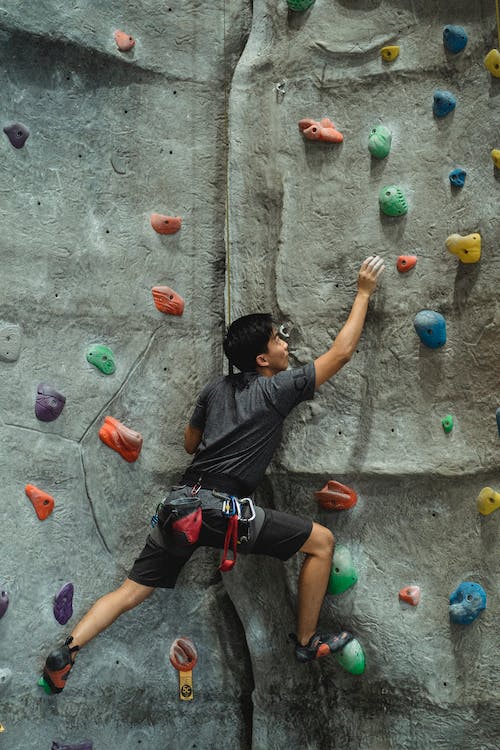 ‘The family humanises people through the relationship of ‘we’ and at the same time promotes each person's legitimate differences.’
– Pope Francis
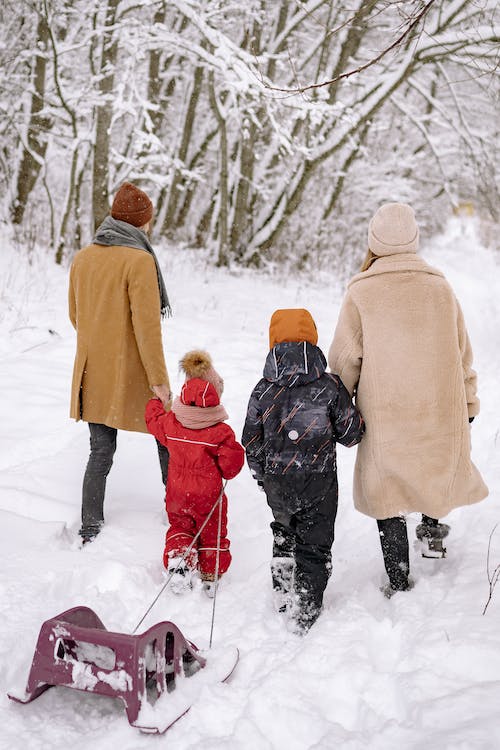 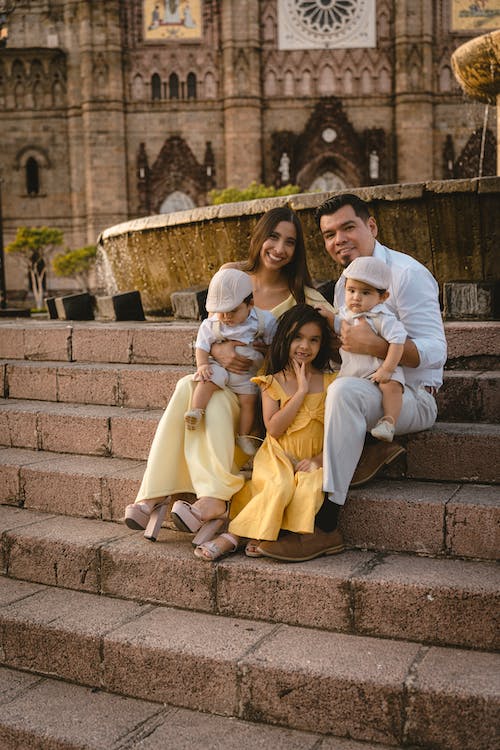 ‘I sustain myself with the love of family’
– Maya Angelou